REALISMO X ROMANTISMO
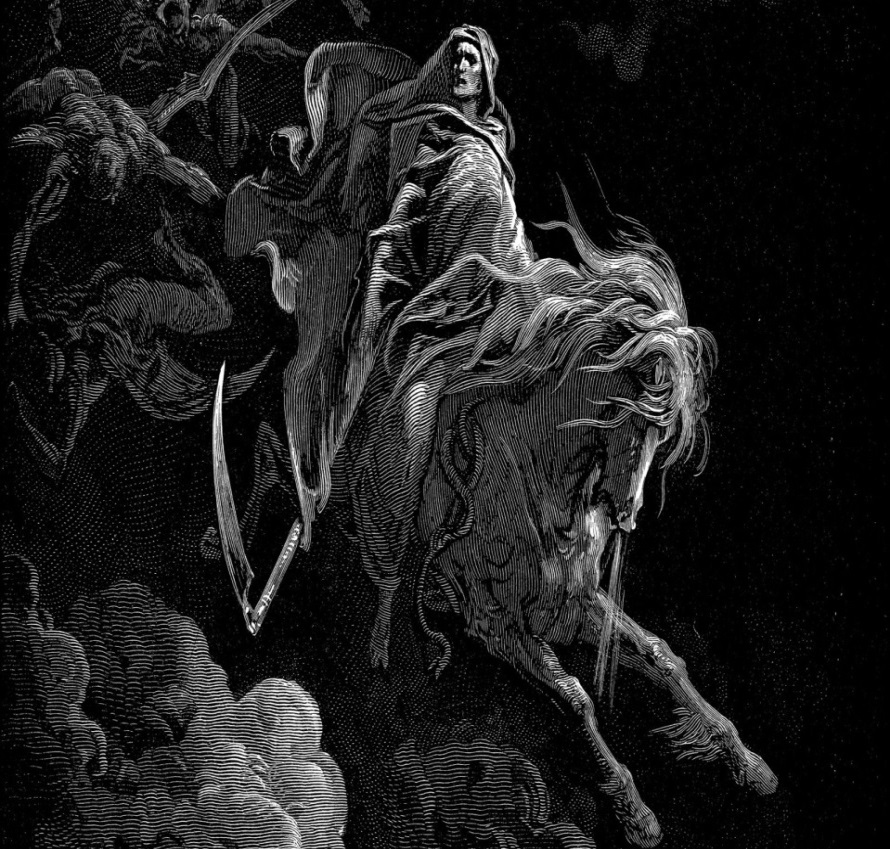 ROMANTISMO
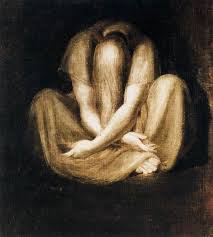 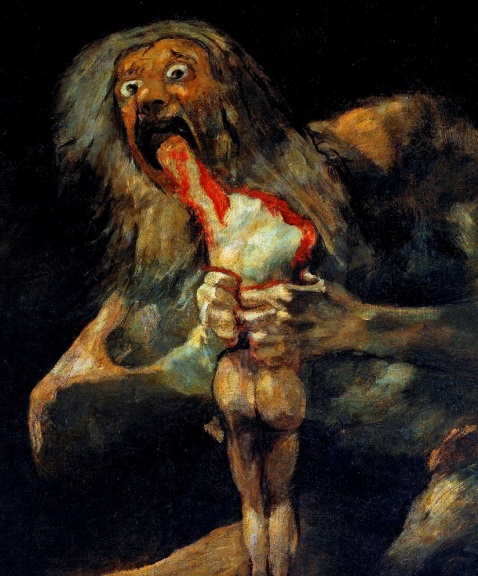 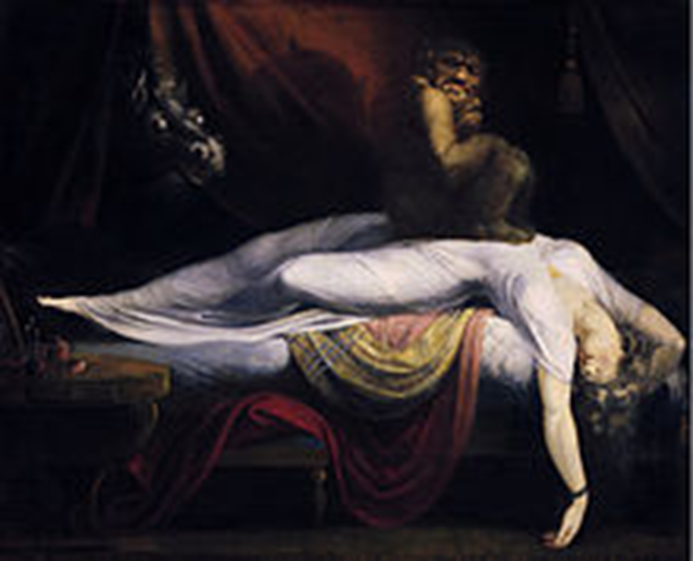 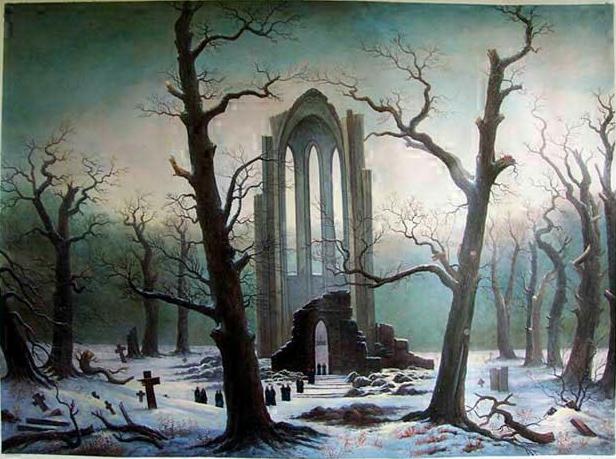 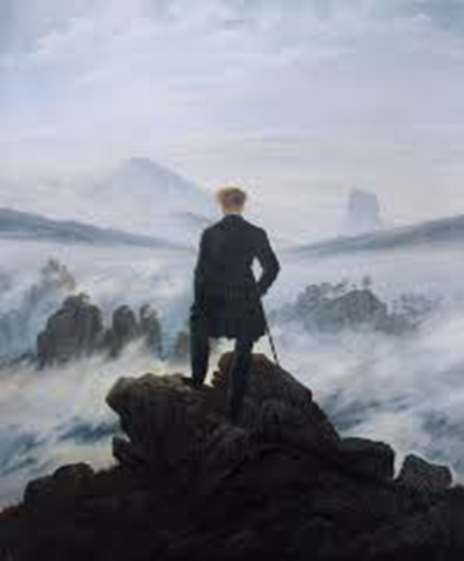 REALISMO
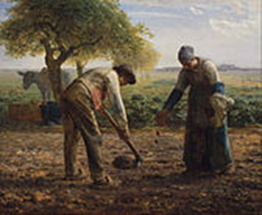 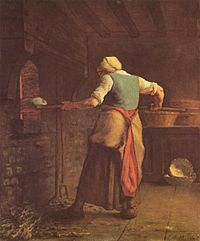 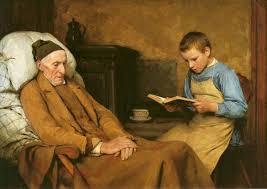 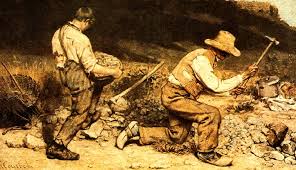 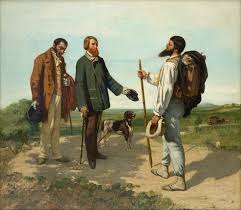 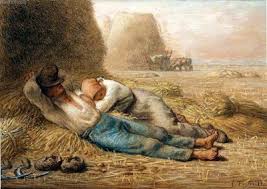 ROMANTISMO
Principais características:

a) Sentimentalismo;
b) Individualismo;
c) Espiritualismo;
d) Subjetividade;
e) Cristianismo;
f) Exaltação da noite e do macabro;
g) Estado de alma melancólico;
h) Interesse por temas históricos;
ROMANTISMO
Principais características:

i) Natureza que reflete os sentimentos do poeta;
j) Nacionalismo e interesse pelas origens;
k) Valorização da cultura popular (fala popular);
l) A temática da morte;
m) Valorização da imaginação;
n) Liberdade de criação;
o) Interioridade.
REALISMO-NATURALISMO
Inicia-se na segunda metade do século XIX e perdura até o início do séc. XX.
Tentativa de traduzir, por meio da arte, a realidade.
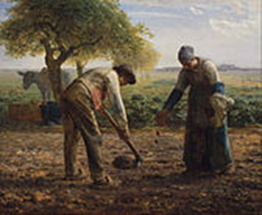 REALISMO-NATURALISMO
Reflexo da desilusão do homem frente à sociedade:

 miséria das cidades; 

crise da produção do campo;

 péssimas condições de vida.
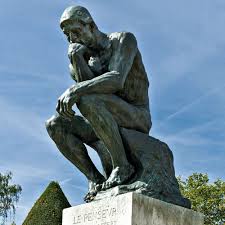 A DURA REALIDADE...
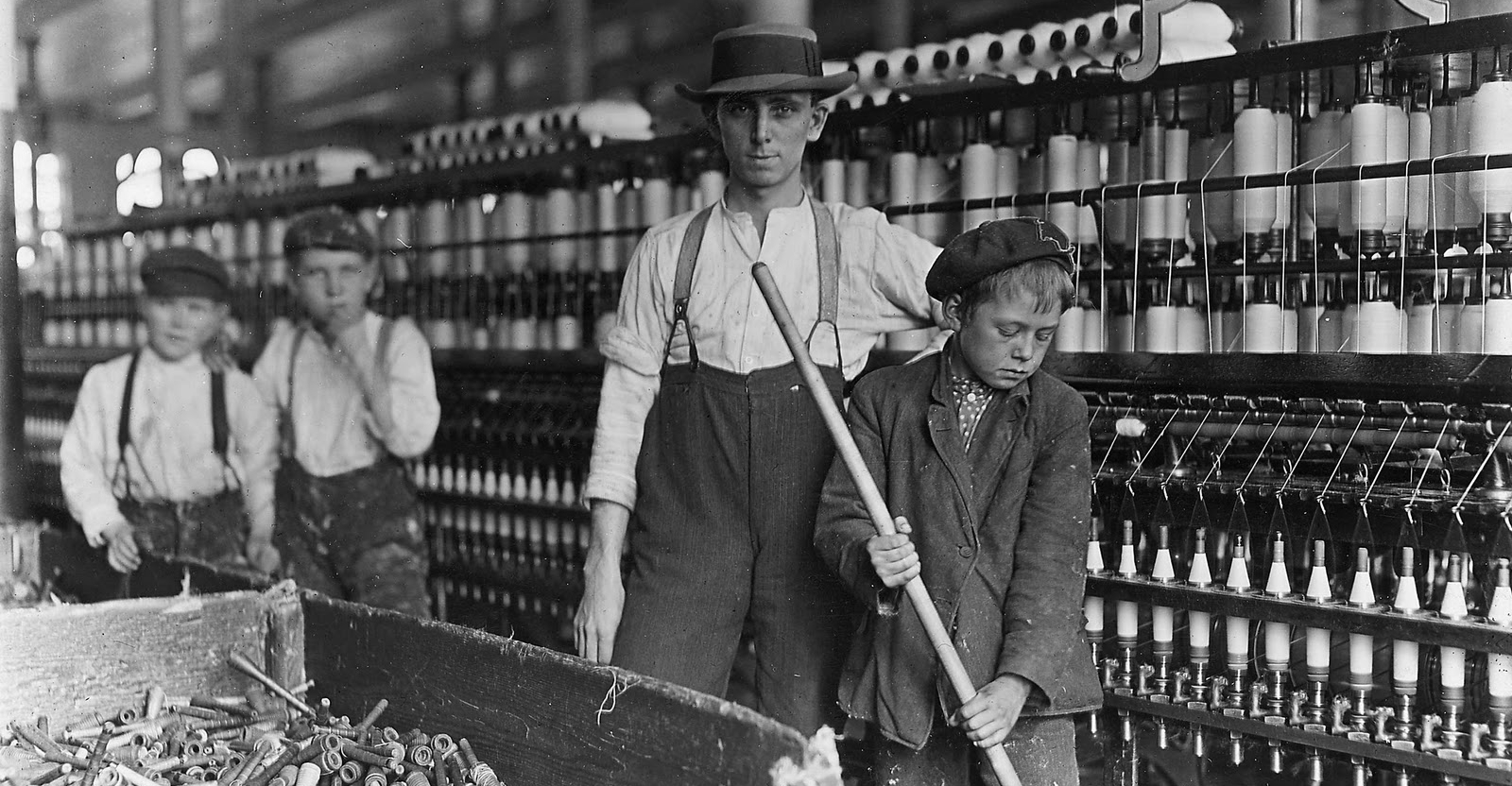 A DURA REALIDADE...
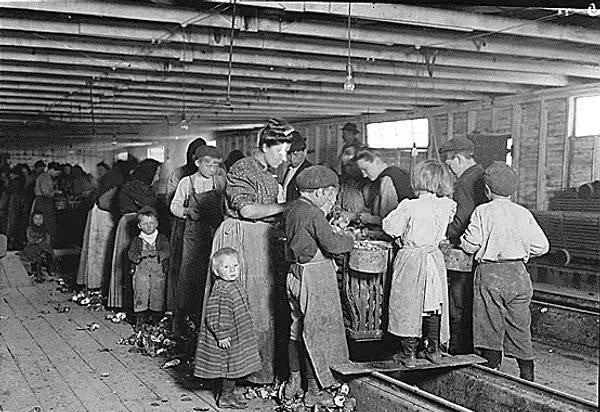 A DURA REALIDADE...
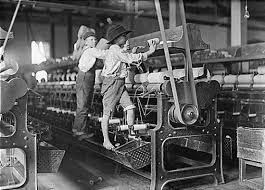 A DURA REALIDADE...
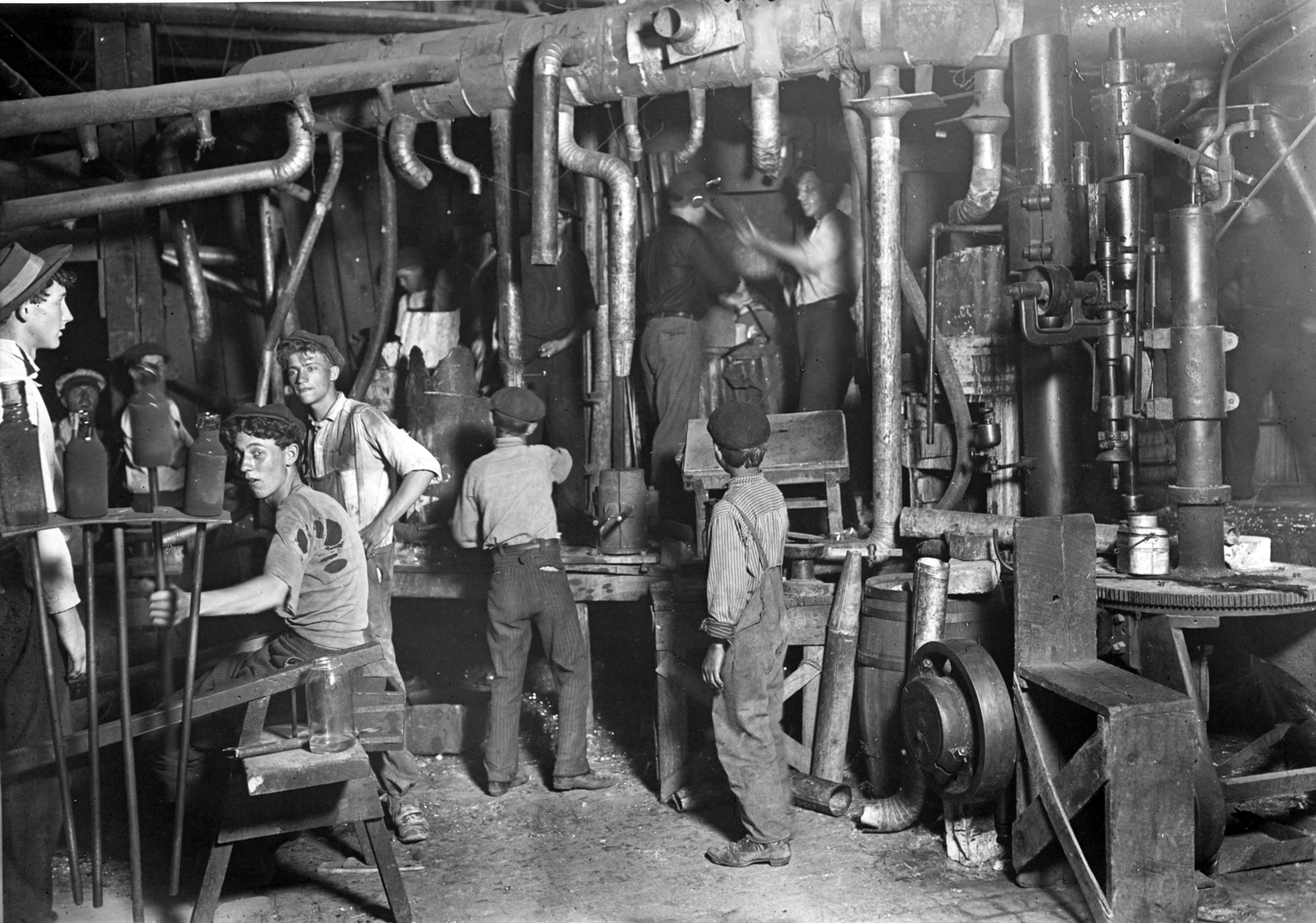 A DURA REALIDADE...
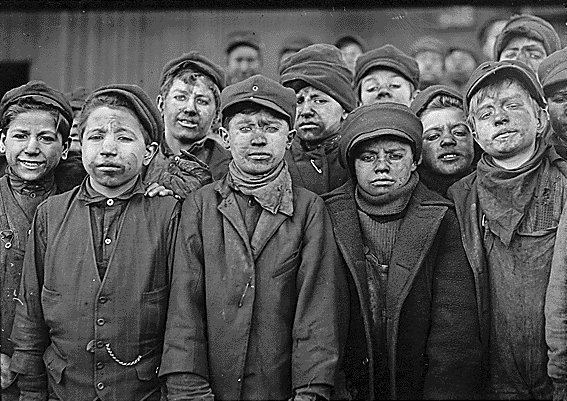 A DURA REALIDADE...
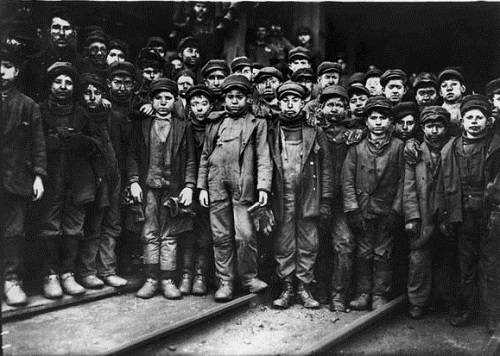 A DURA REALIDADE...
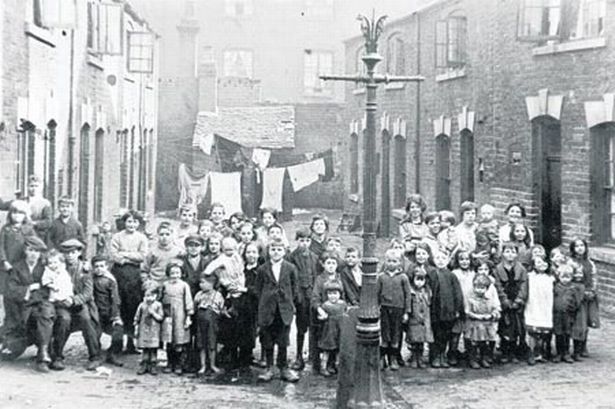 A DURA REALIDADE...
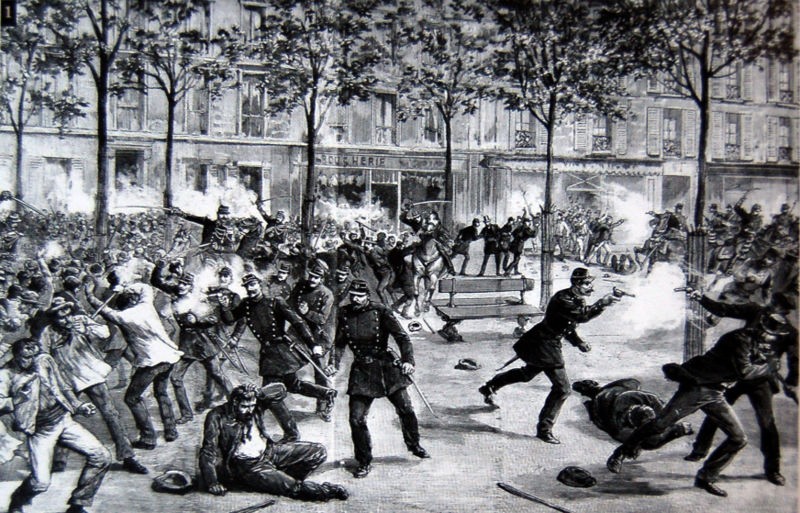 A DURA REALIDADE...
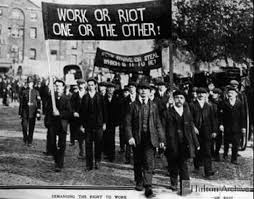 REALISMO-NATURALISMO
É nesse ambiente que os artistas passam a observar e a externar a verdade possível da realidade, colocando-se contra o lirismo e o subjetivismo românticos.
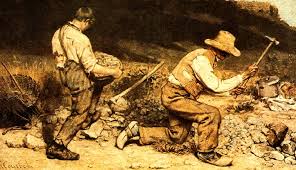 REALISMO-NATURALISMO
A ideologia do Realismo é:

Crítica ao tradicionalismo da sociedade burguesa, provida da educação romântica, distante da realidade.
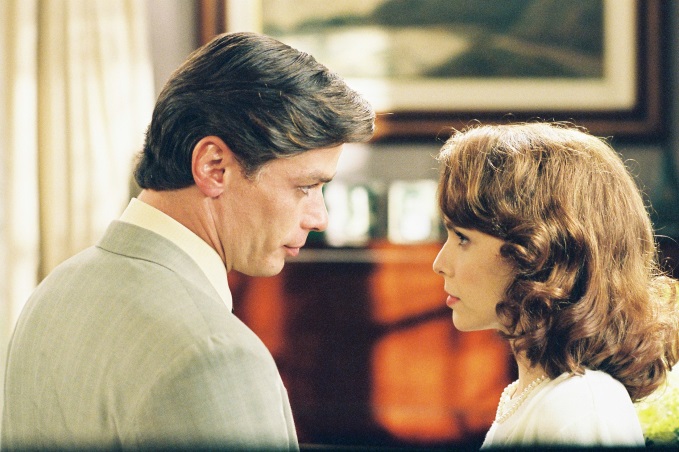 REALISMO-NATURALISMO
A ideologia do Realismo é:

Crítica ao conservadorismo da Igreja;
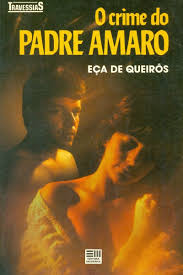 REALISMO-NATURALISMO
A ideologia do Realismo é:

Visão objetiva e natural da realidade;
Representação da vida contemporânea, com todos os seus detalhes significativos;
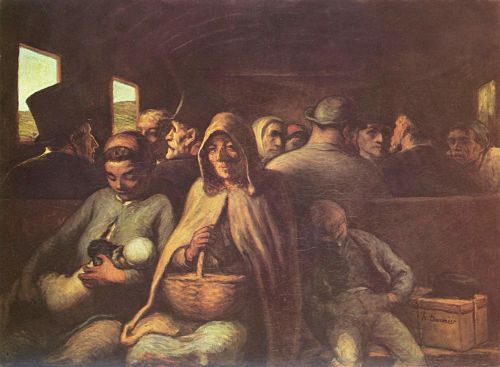 REALISMO-NATURALISMO
A ideologia do Realismo é:

Preocupação com a reforma da sociedade para democratizar o poder político.
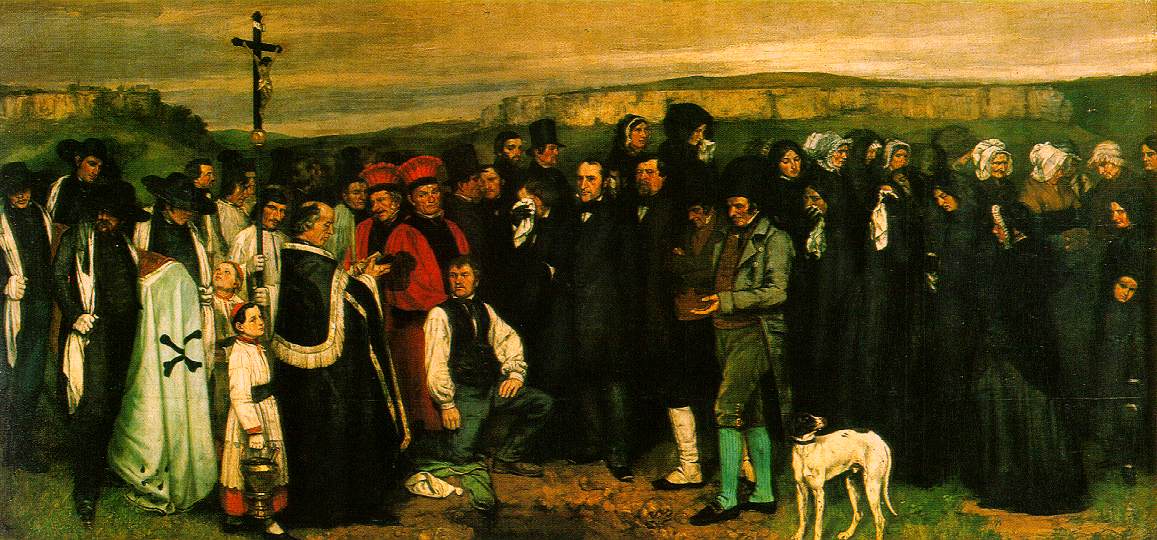 REALISMO-NATURALISMO
O movimento também foi marcado pela incorporação e defesa dos descobrimentos científicos de seu tempo:

Determinismo (Hipolite Taine): todo evento tem uma causa e esta é decorrente de uma herança, um meio ou uma circunstância.
REALISMO-NATURALISMO
Positivismo (Auguste Comte): filosofia baseada na experiência e no conhecimento empírico, desprezando a metafísica e a teologia.
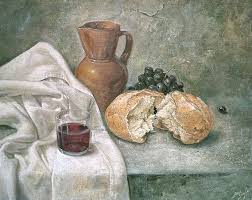 REALISMO-NATURALISMO
Fisiologismo (Claude Bernard): as doenças nada mais são do que distúrbios dos órgãos do corpo humano e não do espírito.
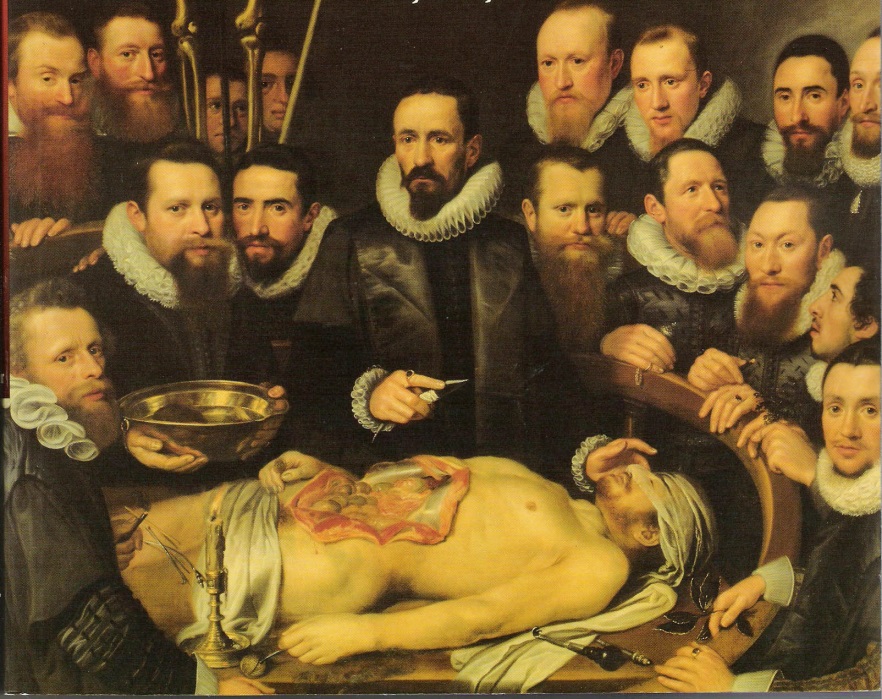 REALISMO-NATURALISMO
Evolucionismo (Charles Darwin): conjunto de teorias explicativas do mecanismo da evolução dos seres vivos.
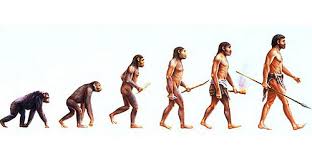 REALISMO-NATURALISMO
Socialismo Utópico (Proudhon): sociedade em que as pessoas seriam tão éticas, morais e responsáveis que um governo seria desnecessário (Ordem em Anarquia).
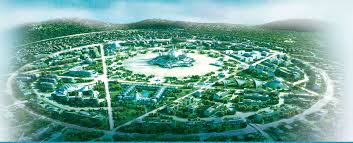 REALISMO-NATURALISMO
Características:

Objetivismo;
Homem voltado ao exterior;
Materialismo;
Preocupação com o presente;
Cientificismo (solução para os problemas);
REALISMO-NATURALISMO
Características:

Temas sociais;
Engajamento social (contra a opressão e a injustiça);
Linguagem comum;
Indiferença à moralidade do leitor;
Antirromantismo.
REALISMO-NATURALISMO
Principais autores:

Machado de Assis;
Raul Pompeia;
Aluísio Azevedo;
Eça de Queirós;
Antero de Quental.
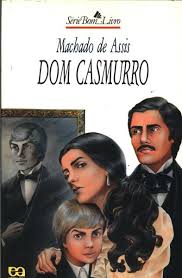 REALISMO-NATURALISMO
Principais autores:

Honoré de Balzac;
Gustave Flaubert.
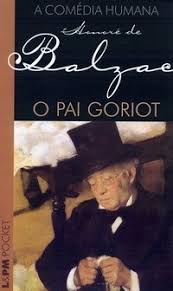 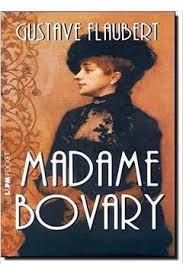 REALISMO-NATURALISMO
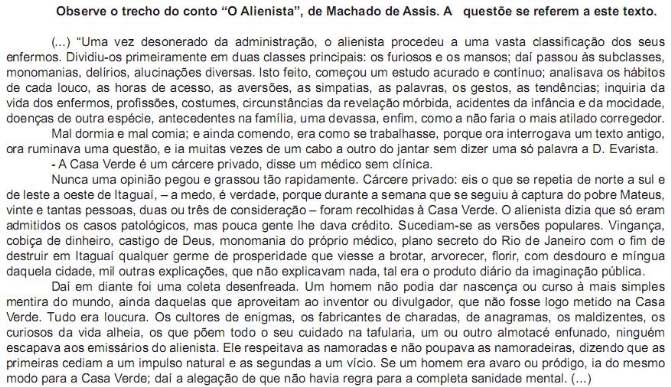 NATURALISMO
Derivação do Realismo.

Objetivo central: comprovar as teses científicas do Positivismo e defender o Racionalismo.

Busca explicar o comportamento das personagens pela influência de fatores como a hereditariedade e o meio social.
NATURALISMO
Seus romances eram laboratórios em que pretendiam provar a teoria de que determinados personagens, vivendo em certo meio, em dadas circunstâncias, com determinada carga genética, obrigatoriamente agiriam de determinada forma.
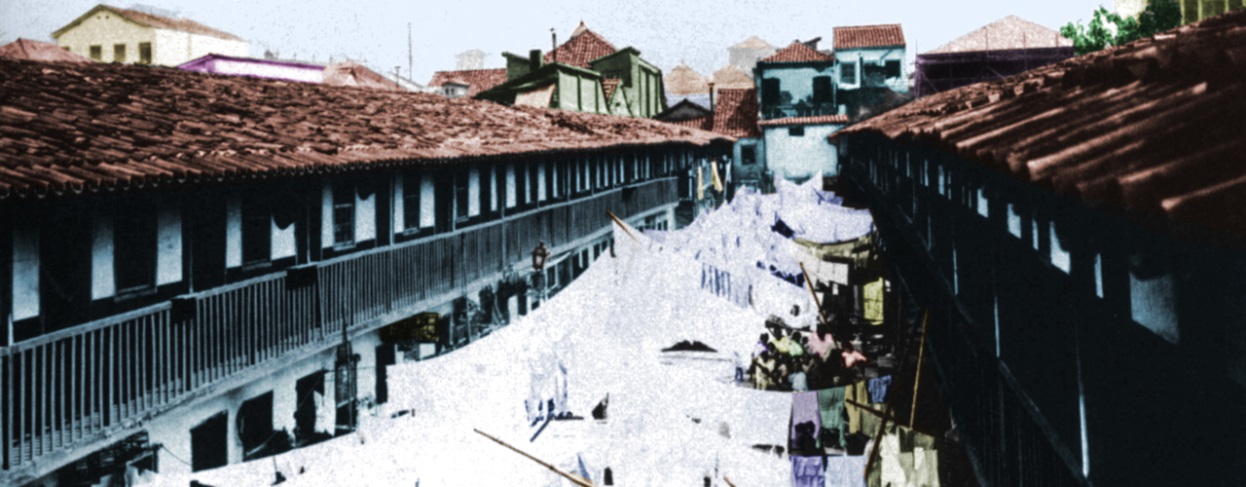 NATURALISMO
O Cortiço (Aluísio Azevedo)

“Daí a pouco, em volta das bicas era um zunzum crescente; uma aglomeração tumultuosa de machos e fêmeas. Uns, após outros, lavavam a cara, incomodamente, debaixo do fio de água que escorria da altura de uns cinco palmos. O chão inundava-se. As mulheres precisavam já prender as saias entre as coxas para não as molhar; via-se-lhes a tostada nudez dos braços e do pescoço, que elas despiam, suspendendo o cabelo todo para o alto do casco; os homens, esses não se preocupavam em não molhar o pêlo, ao contrário metiam a cabeça bem debaixo da água e esfregavam com força as ventas e as barbas, fossando e fungando contra as palmas da mão. As portas das latrinas não descansavam, era um abrir e fechar de cada instante, um entrar e sair sem tréguas. Não se demoravam lá dentro e vinham ainda amarrando as calças ou as saias; as crianças não se davam ao trabalho de lá ir, despachavam-se ali mesmo, no capinzal dos fundos, por detrás da estalagem ou no recanto das hortas.”
NATURALISMO
No trecho lido, notamos:
Determinismo: o cortiço determina o comportamento dos personagens.
Zoomorfização dos personagens.
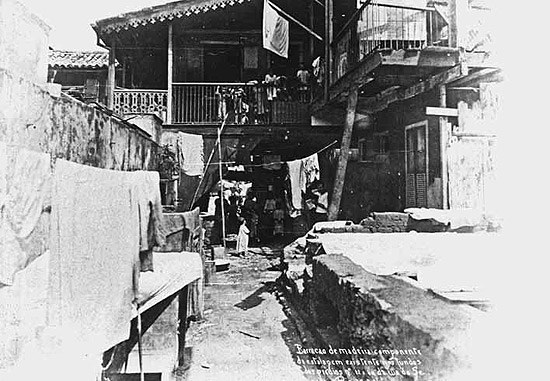 Realismo-Naturalismo
Realismo-Naturalismo
Gustave Courbet
Autorretrato
Pintor francês;
Viveu entre 1819 e 1877;
Precursor da pintura realista;
Retrata o cotidiano e a vida de pessoas simples e comuns;
Ideais socialistas;
Telas causaram escândalo;
Realismo-Naturalismo
Sobre o quadro “O Ateliê do Pintor”, de Courbet:
Por que esse quadro é uma obra metalinguística?
Quais personagens você identifica no quadro? 
O que as três personagens centrais que circundam o pintor representam?
Quanto aos personagens periféricos, eles pertencem ao mesmo grupo social? Justifique.
Quais personagens você consegue identificar no quadro?
Realismo-Naturalismo
6) Compare os grupos posicionados de ambos os lados da pintura. Em que eles diferem? Por que o pintor fez essa separação?
7) Courbet foi muito ligado a causas sociais. Quais características da tela deixam transparecer esse engajamento?
8) Alegoria é uma representação de uma determinada ideia. Por que o quadro se chama “O ateliê do pintor – Alegoria real, que resume um período de sete anos da minha vida artísticas e moral”?
Questões
1) (FEI-SP) Leia atentamente:
I. "Segunda Revolução Industrial, o cientificismo, o progresso tecnológico, o socialismo utópico, a filosofia positivista de Auguste Comte, o evolucionismo formam o contexto sociopolítico-econômico-filosófico-científico em que se desenvolveu a estética realista."
II. "O escritor realista acerca-se dos objetos e das pessoas de um modo pessoal, apoiando-se na intuição e nos sentimentos."
III. "Os maiores representantes da estética realista/naturalista no Brasil foram: Machado de Assis, Aluísio Azevedo e Raul Pompéia."
IV. "Poderíamos citar como característica da estética realista: o individualismo, a linguagem erudita e a visão fantasiosa da sociedade."
Verificamos que em relação ao Realismo/naturalismo está (estão) correta (corretas): 

A- apenas I e II.
B- apenas I e III.C- apenas II e IV.D- apenas II e III.
E- apenas III e IV.
Questões
2- (USF-SP) Pode-se entender o Naturalismo como uma particularização do Realismo que: 

A- se volta para a Natureza a fim de analisar-lhe os processos cíclicos de renovação.
B- pretende expressar com naturalidade a vida simples dos homens rústicos nas comunidades primitivas.
C- defende a arte pela arte, isto é, desvinculada de compromissos com a realidade social.
D- analisa as perversões sexuais, condenando-as em nome da moral religiosa.
E- estabelece um nexo de causa e efeito entre alguns fatores sociológicos e biológicos e a conduta das personagens.
Questões
3- (UFPR) Eça de Queirós afirmava:
"O Realismo é a anatomia do caráter. É a crítica do homem. É a arte que nos pinta a nossos próprios olhos – para nos conhecermos, para que saibamos se somos verdadeiros ou falsos, para condenar o que houver de mau na nossa sociedade."
Para realizar essa proposta literária, quais os recursos utilizados no discurso realista? Selecione-os na relação abaixo e depois assinale a alternativa que os contém:
1. Preocupação revolucionária, atitude de crítica e de combate;
2. imaginação criadora;
3. personagens fruto da observação; tipos concretos e vivos;
4. linguagem natural, sem rebuscamentos;
5. preocupação com mensagem que revela concepção materialista do homem;
6. senso de mistério;
7. retorno ao passado;
8. determinismo biológico ou social. 

A. 1, 2, 3, 5, 7, 8.
B. 1, 3, 4, 5, 8.
C. 2, 3, 4, 6, 7,
D. 3, 4, 5, 6, 8.
E. 2, 3, 4, 5, 8.
Questões
4- (PUC-RJ) Estão relacionadas a seguir características de movimentos literários. Delas, apenas uma não se refere ao Naturalismo. Qual?
 
A. Busca da objetividade científica.
B. Idealização da natureza.
C. Determinismo biológico.
D. Tematização do psicológico.
E. Aplicação do método experimental.
Questões
5- (MACK-SP) Várias características do Realismo estão intimamente ligadas ao momento histórico, refletindo, dessa forma, as posturas: 

A. nacionalista e positivista.
B. positivista e evolucionista.
C. evolucionista e sentimentalista.D. neoclassicista e socialista.E. bucólica e antropocêntrica.